Accounting Careers
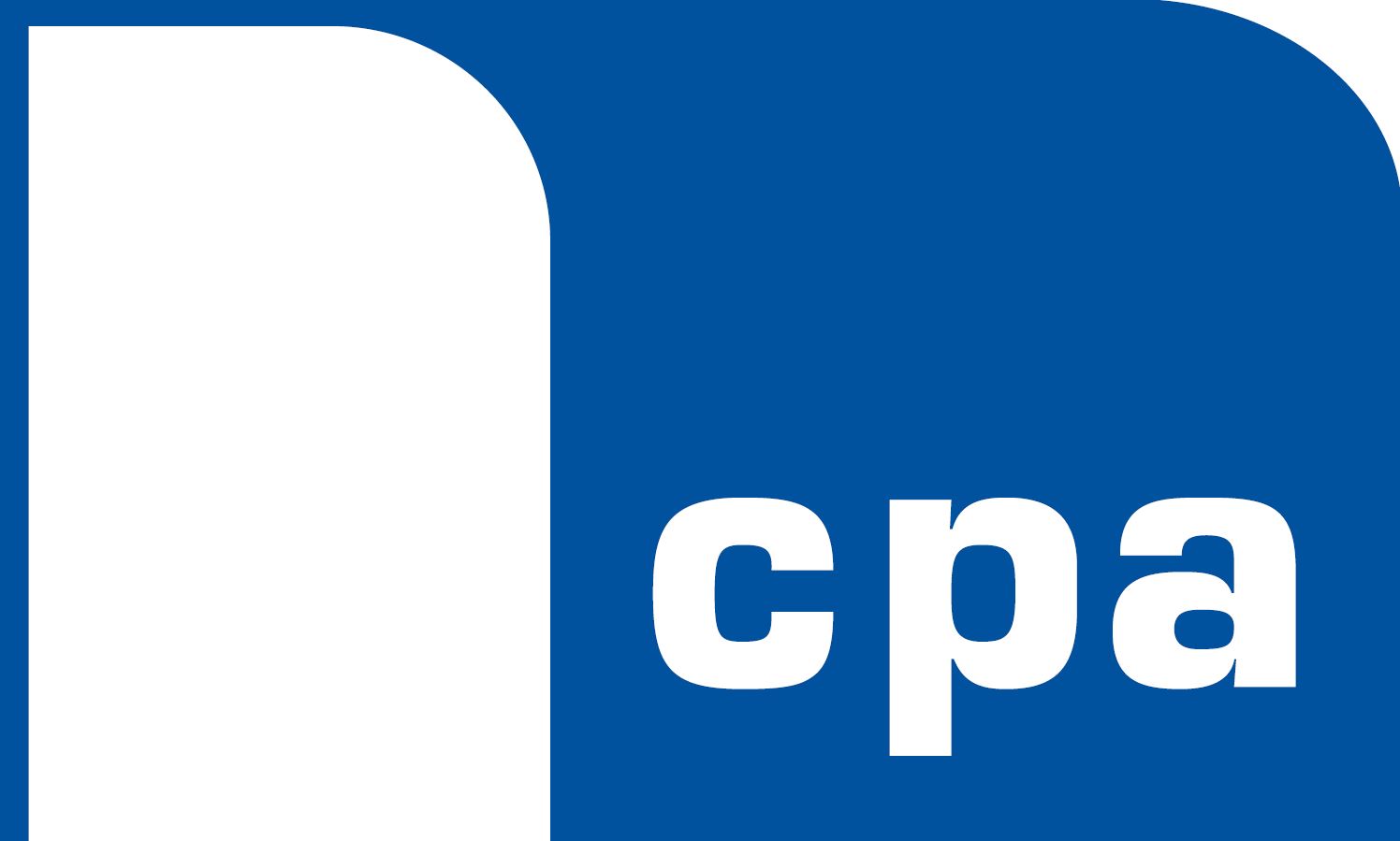 A Future That Adds Up!
Nebraska Society of CPAs
[Speaker Notes: Welcome the audience and introduce yourself.
Emphasize that accounting is not just about numbers—it's a dynamic, respected profession with unlimited potential.
The cool thing about accounting is that everyone needs help with money management, so there are lots of job opportunities. Plus, you can work in all kinds of places—from big companies to sports teams—or even start your own business.
Share a brief personal or inspirational example if you have one.]
What Are My Options in Accounting?
Public Accounting
Private Accounting
Education
Learn every angle of business.
Oversee major business deals.
Help the next generation.
Government
Not-For-Profit
The Opportunities Are Endless!
Work for Uncle Sam.
Make a better world.
Let’s get started!
[Speaker Notes: Walk through each career path briefly: Public, Private, Education, Government, Not-for-Profit.
Mention how accounting opens doors across industries—everyone needs good financial insight.
Reinforce that these are only the beginning and just big picture—accounting is truly versatile.]
Join the Fun!
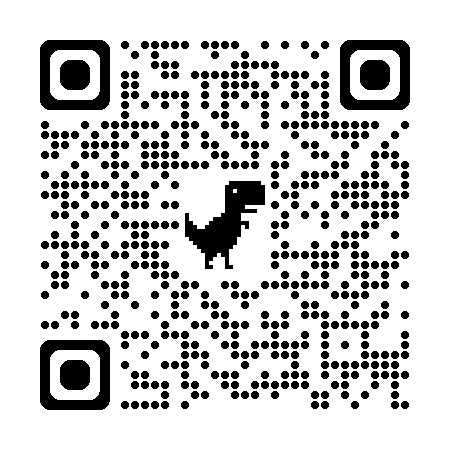 Do what you love to do with a career in accounting! Check out our video at JoinTheFun.cpa.
[Speaker Notes: A career in accounting provides endless opportunities, job security, and the chance to build a future that’s financially rewarding.
Check out the variety at JoinTheFun.cpa. The QR code will let students go directly to the site.
Play the short video on the website.]
Public Accounting Firms
National and Regional Firms With Offices in Nebraska
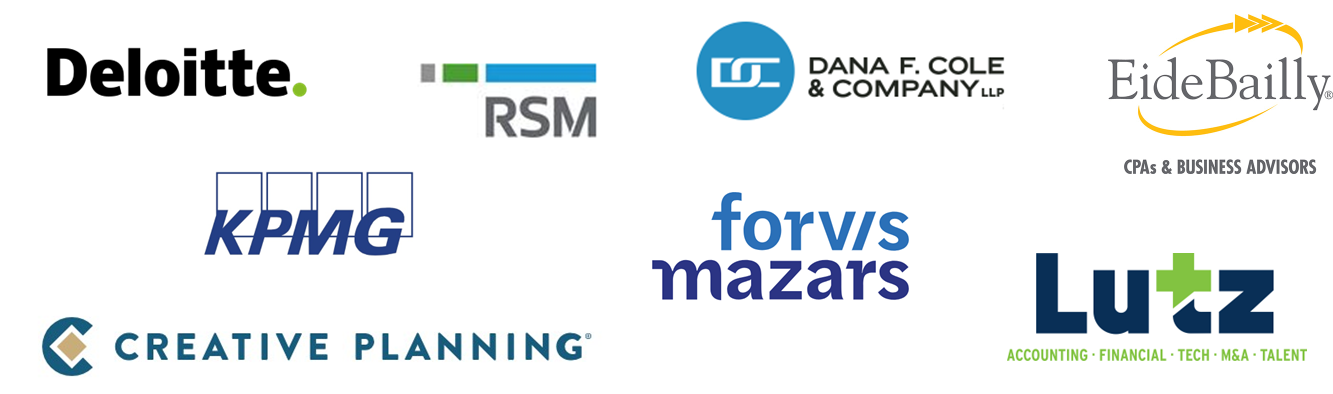 Plus Local Firms in Nearly Every Community!
[Speaker Notes: There are approximately 46,000 public accounting firms in the United States.
This includes everything from sole practitioners and small local firms to large regional and national firms. The majority are small firms with fewer than 10 employees, but a significant portion of the profession is concentrated in the Top 100 firms, which employ thousands and generate a large share of the industry's revenue.

CPAs serve many clients as an objective outsider or in an advisory capacity. 

Encourage students to explore internship or job shadowing opportunities.]
Careers in Public Accounting
AUDITING
ADVISORY
TAX
Uncovering truth through financial analysis.
Guiding businesses toward smarter decisions.
Navigating complexity, maximizing tax outcomes.
FORENSIC ACCOUNTING
PERSONAL FINANCIAL PLANNING
TECHNOLOGY CONSULTING
Exposing fraud, delivering financial justice.
Empowering lives through financial clarity.
Bridging finance and tech innovation.
[Speaker Notes: Go one-by-one with quick real-life examples or analogies.
Auditing: Think detective work for finances.
Advisory: Helping businesses make decisions.
Tax: Navigating complex regulations to save money.
Forensics: Investigating fraud.
Planning: Helping individuals with financial wellness.
Technology: Integrating AI, cloud tools, and financial systems.]
2025 Salary Guide: Public Accounting
[Speaker Notes: Walk through general salary ranges.
Mention demand for accountants is strong—especially those with CPA credentials.
Emphasize the potential for fast upward mobility.]
Private Business & Industry
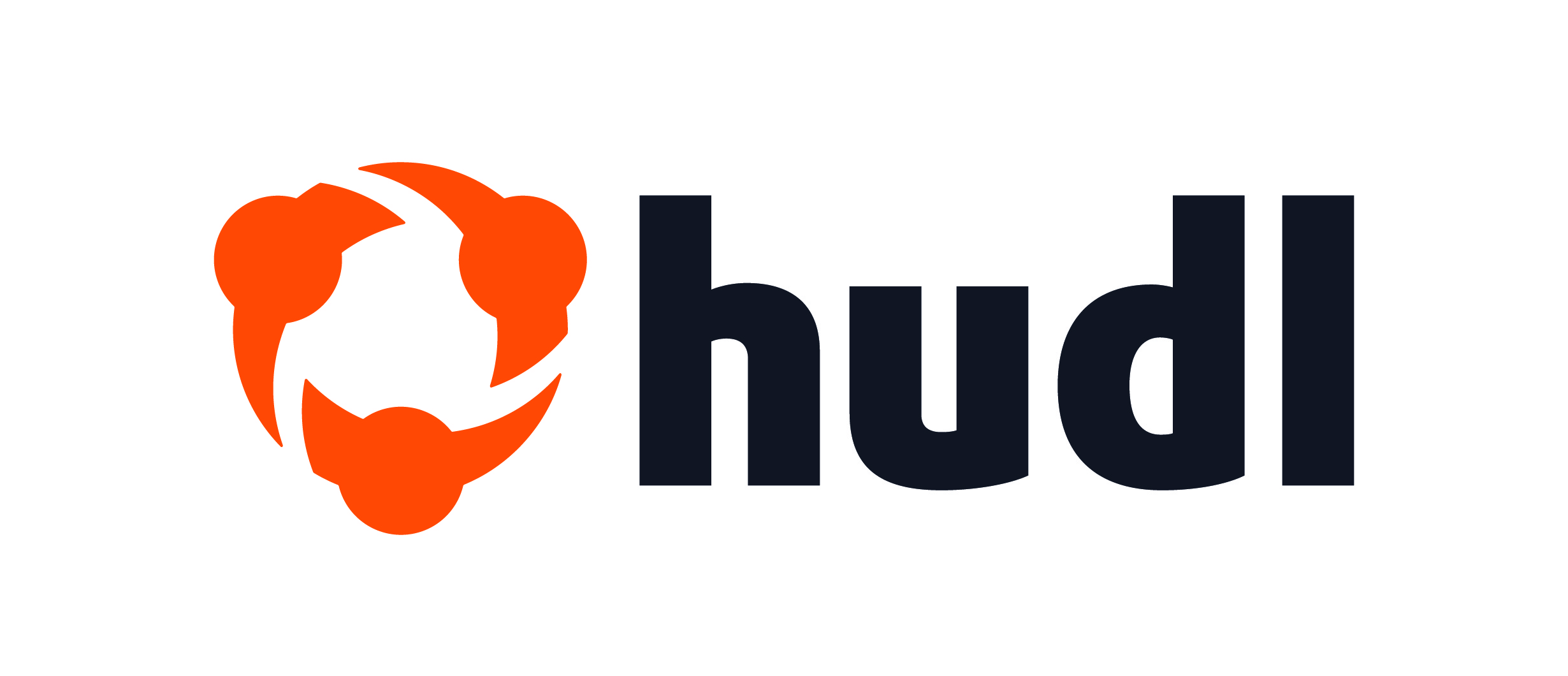 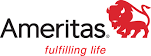 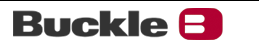 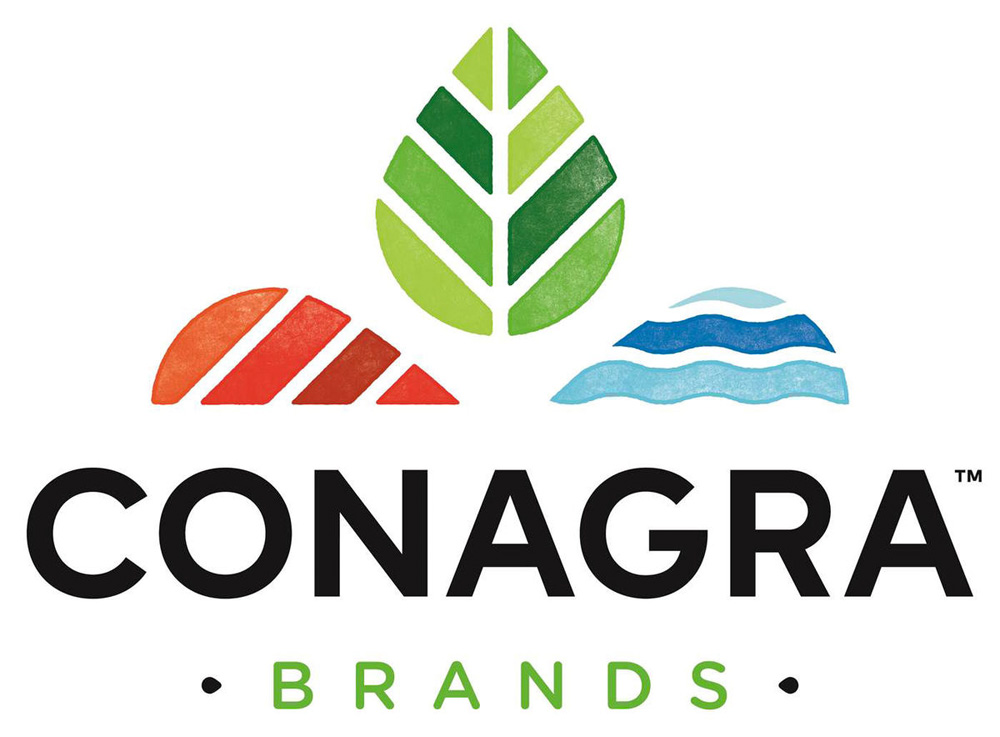 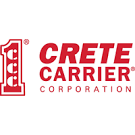 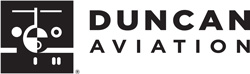 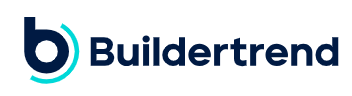 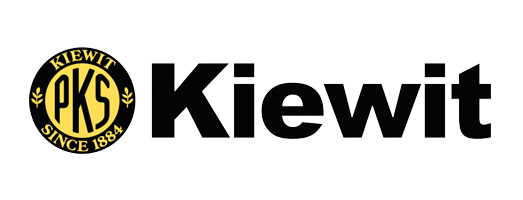 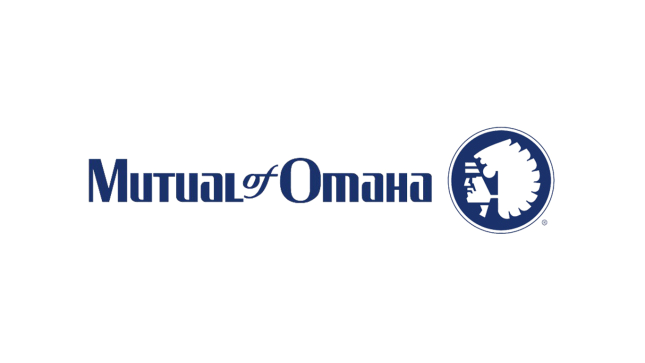 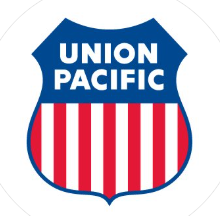 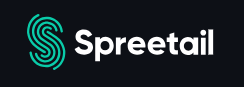 And more, plus local banks, hospitals, businesses in every community – or run your own business!
[Speaker Notes: Explain that “private accounting” means working inside a company—doing the accounting for them, not for a client.
Mention the variety of companies that need CPAs—from banks to breweries.
Owning your own business is also an option!]
Careers in Business & Industry(Private Accounting)
FINANCIAL PLANNING & ANALYSIS
FINANCIAL 
REPORTING
MANAGEMENT ACCOUNTING
Driving strategy through financial insight.
Translating data into financial truth.
Guiding decisions with financial intelligence.
INTERNAL AUDITING
ENTERPRISE RISK MANAGEMENT
TAX 
PLANNING
Protecting organizations through risk insight.
Anticipating threats, safeguarding organizational value.
Strategizing to optimize tax outcomes.
[Speaker Notes: Wanna work in food and fashion? In the entertainment industry? The middle of the ocean? A hospital? For a sports team? Accounting offers it all.

Walk through each example:
FP&A: Budgeting, forecasting.
Financial Reporting: Preparing financial statements.
Management Accounting: Supporting decisions through cost insights.
Internal Auditing: Keeping the business secure and compliant.
Risk Management: Anticipating threats like cybersecurity.
Tax Planning: Finding legal ways to lower taxes.

Reinforce how strategic and future-focused these roles are.]
2025 Salary Guide: Private Accounting
[Speaker Notes: Mention how salaries vary by region, role, and experience—but all paths are financially rewarding.
Note the growing importance of analytics and tech skills in boosting earning potential.]
Government & Not-For-Profit Opportunities
LOCAL
STATE
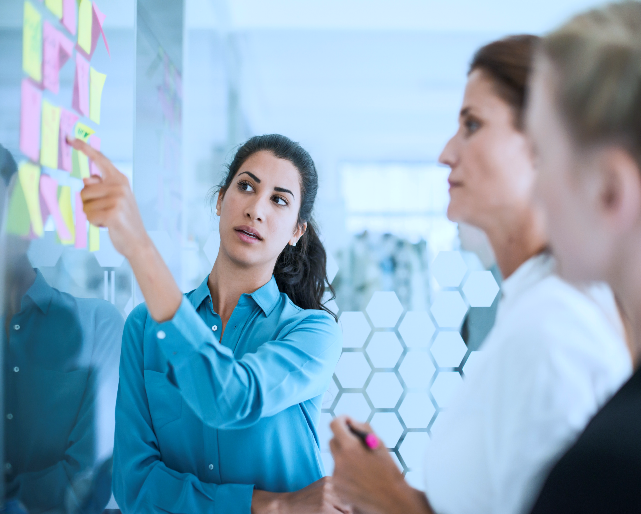 Hospitals
Public schools
Cities
College and universities
Agencies
Departments
FEDERAL
NOT-FOR-PROFIT
FBI
IRS
Treasury Department
Government Accounting Office
Charitable organizations
Churches
Trade associations
Foundations
[Speaker Notes: Discuss how accountants play vital roles in public service.
When you work in accounting, your job is to help people. You invest in the small businesses around you and in your community at large. You can have a job that supports both your need for a challenge and your care and concern for the people around you.
Mention the unique pride in serving schools, cities, hospitals, or even the FBI.
These careers often offer stability, benefits, and meaningful missions.]
Education
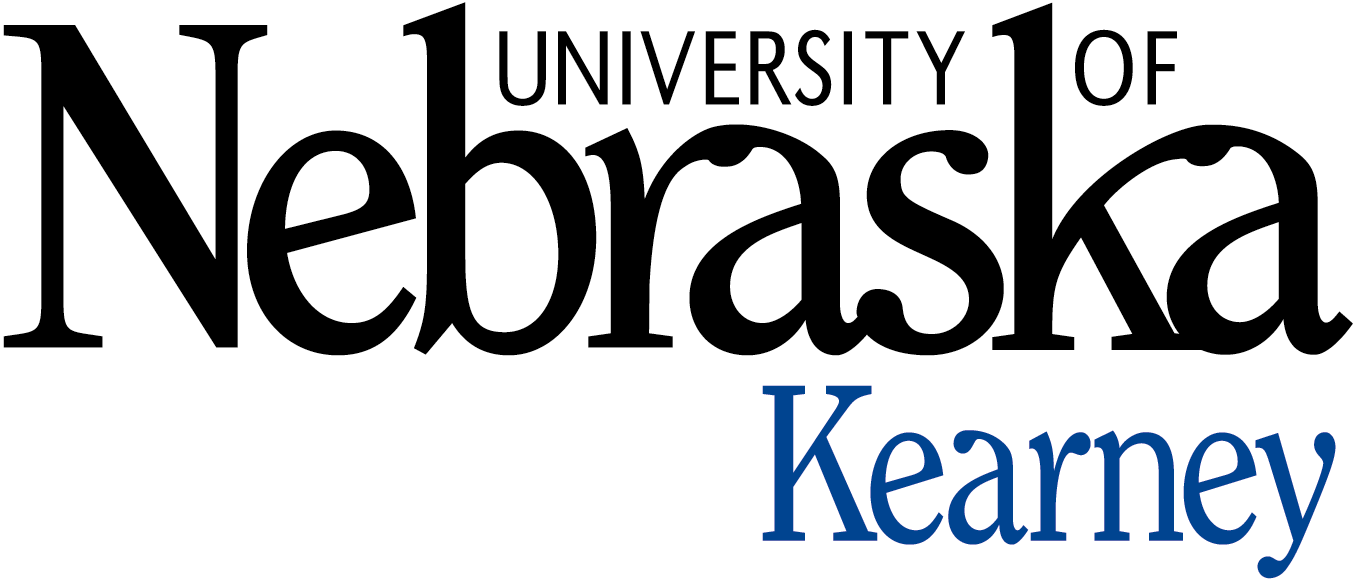 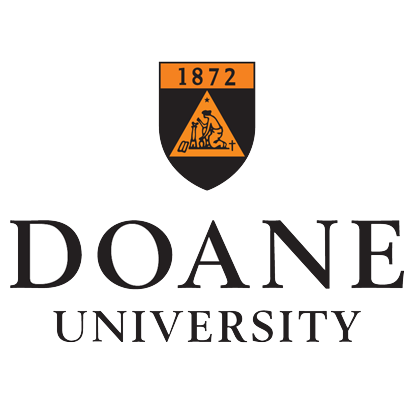 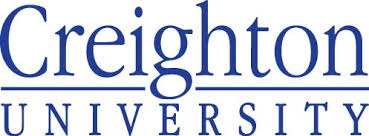 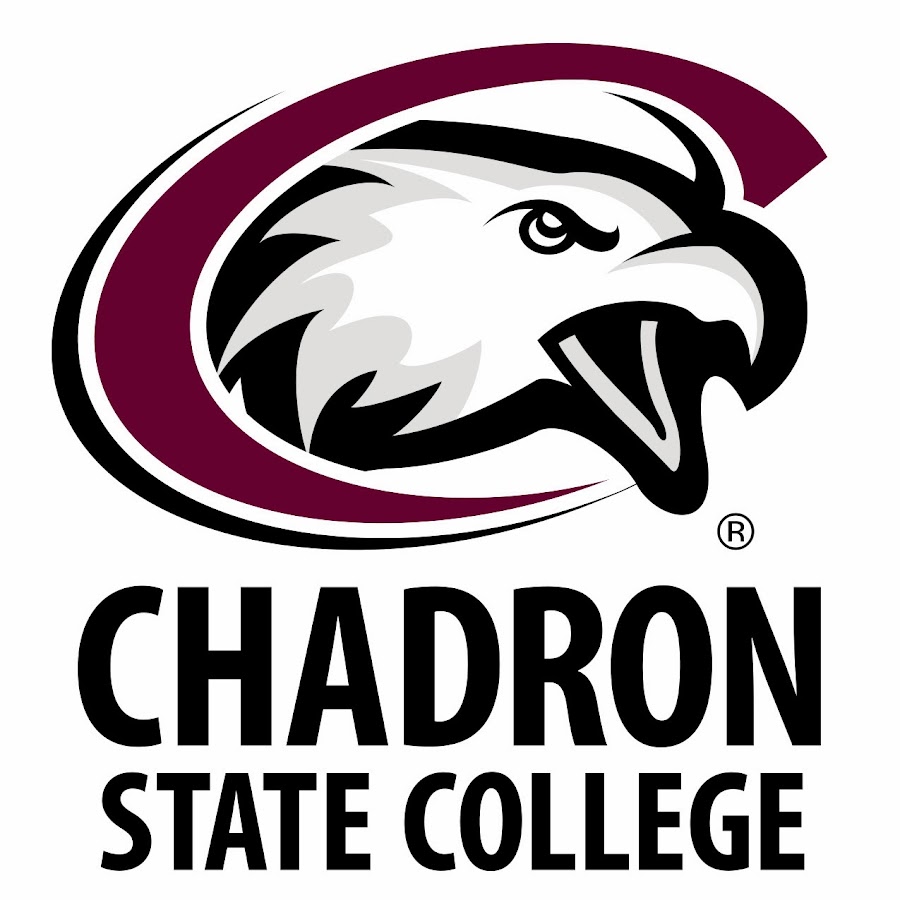 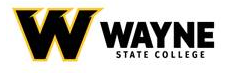 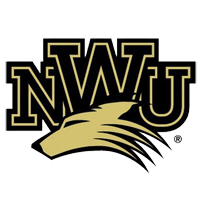 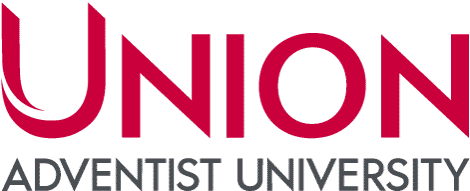 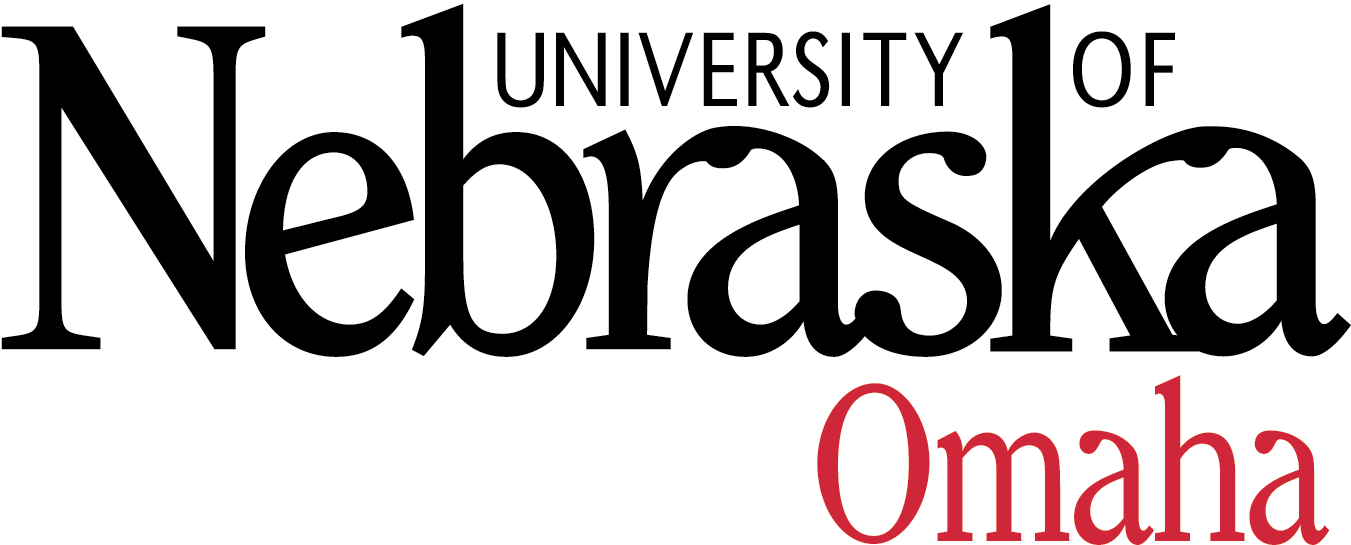 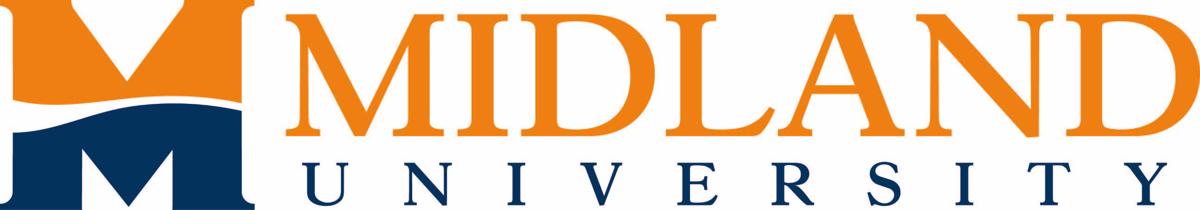 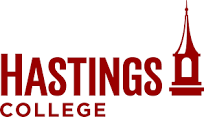 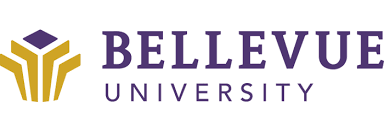 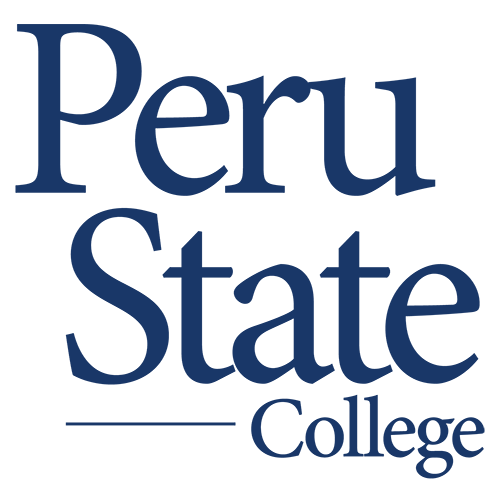 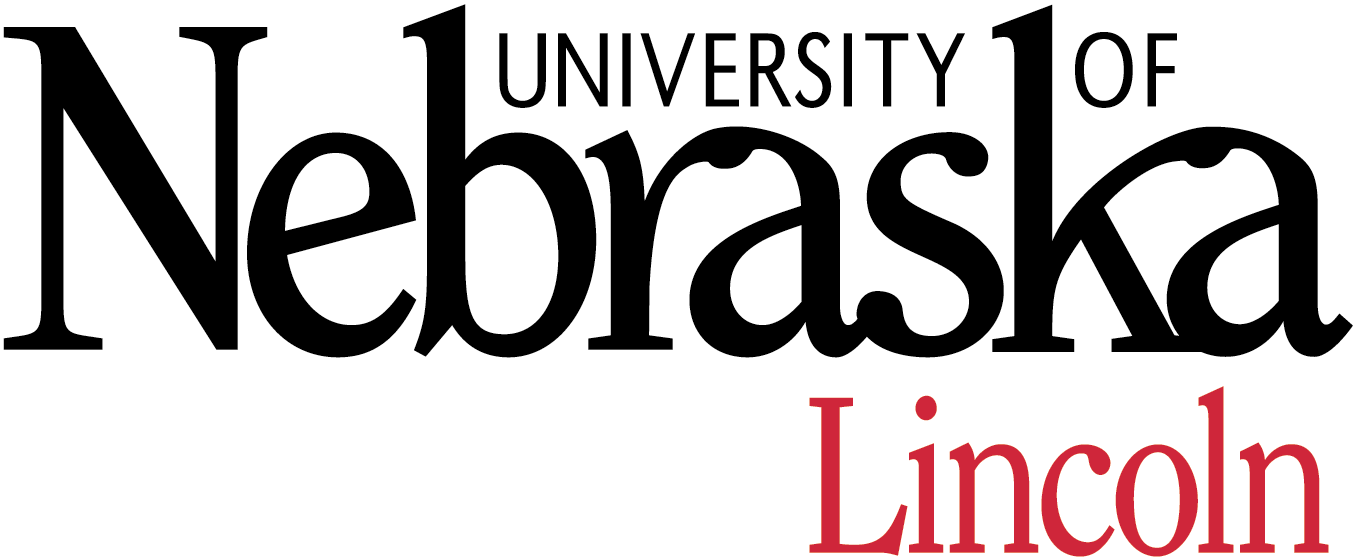 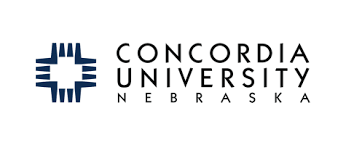 [Speaker Notes: These are the 14 Nebraska colleges and universities where the Society provides scholarships to Nebraska accounting students. Each year, around 100 students receive around $130,000 total. 

These are also places where a CPA might work!]
Education Careers
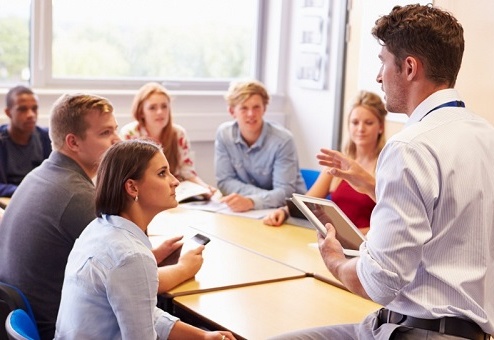 INSTRUCTOR
RESEARCHER
EXPERT WITNESS
AUTHOR
CONSULTANT
BOARD MEMBER
[Speaker Notes: Explain that many CPAs go into teaching, research, or consulting after gaining experience.
Share how educators shape the future of the profession.
Even roles like “board member” and “author” can benefit from CPA expertise.]
Requirements to Become a CPAin Nebraska
Education
150 hours of college credit, including a bachelor’s degree with an accounting emphasis

Examination
Updated in 2025

Experience
2 years in public, 3 years in private
[Speaker Notes: Break this into three parts:
Education: 150 credit hours with accounting emphasis. However, states across the nation are in the process of adding a 120 hours plus two years of experience pathway! Stay tuned…
Examination: The CPA exam—now updated to reflect modern accounting.
Experience: 2 years public, or 3 years private accounting.

Mention these requirements help protect the public and elevate the profession.]
What Should I Be Doing Now?
Explore, Connect & Take the Next Steps!
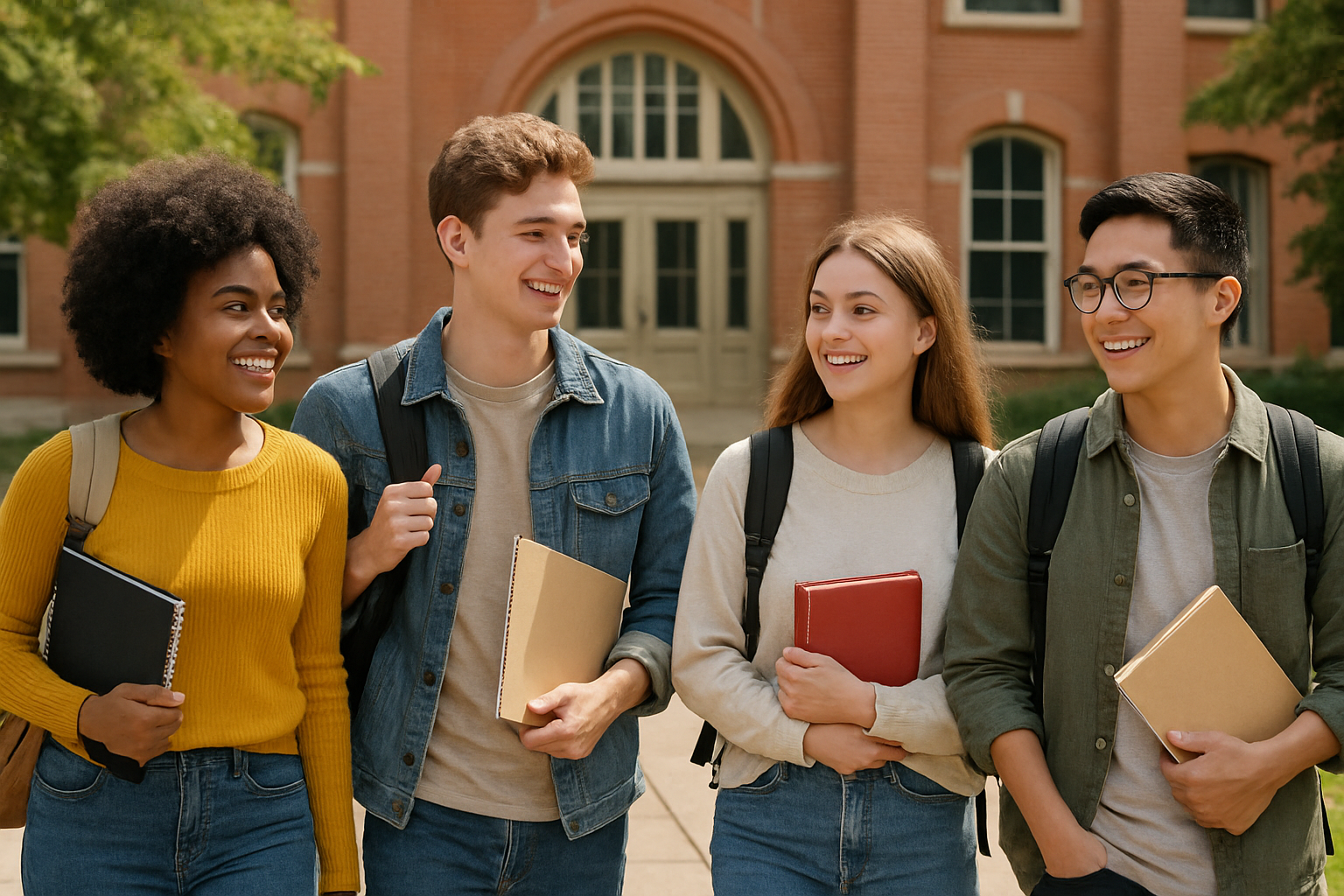 Improve your oral and written communication skills.
Strengthen Excel, data analytics, and research skills.
Apply, get accepted, and begin college.
Join an accounting club at your college.
Apply for internships during college.
Remember that introductory accounting just gives you the basics – real world accounting is not simply debits and credits. In other words, you won’t be stuck behind a desk!
[Speaker Notes: Encourage students to start exploring now—join clubs, seek mentors, practice communication.
Emphasize that accounting isn’t just desk work—it involves teamwork, tech, strategy, and people.
Internships and early involvement go a long way.]
Need More Information?
CPA Exam:nasba.org/exams/cpaexam/nebraska
CPA Evolution:evolutionofcpa.org 
American Institute of CPAs:  thiswaytocpa.com
Nebraska Society of CPAs:  nescpa.org/careers/future-cpas 
Learn more about careers in accounting: jointhefun.cpa
Email the Nebraska Society of CPAs: society@nescpa.org
[Speaker Notes: Highlight these resources—encourage attendees to explore the websites later.
Stress that the Society (NESCPA) is here to support them every step of the way.]
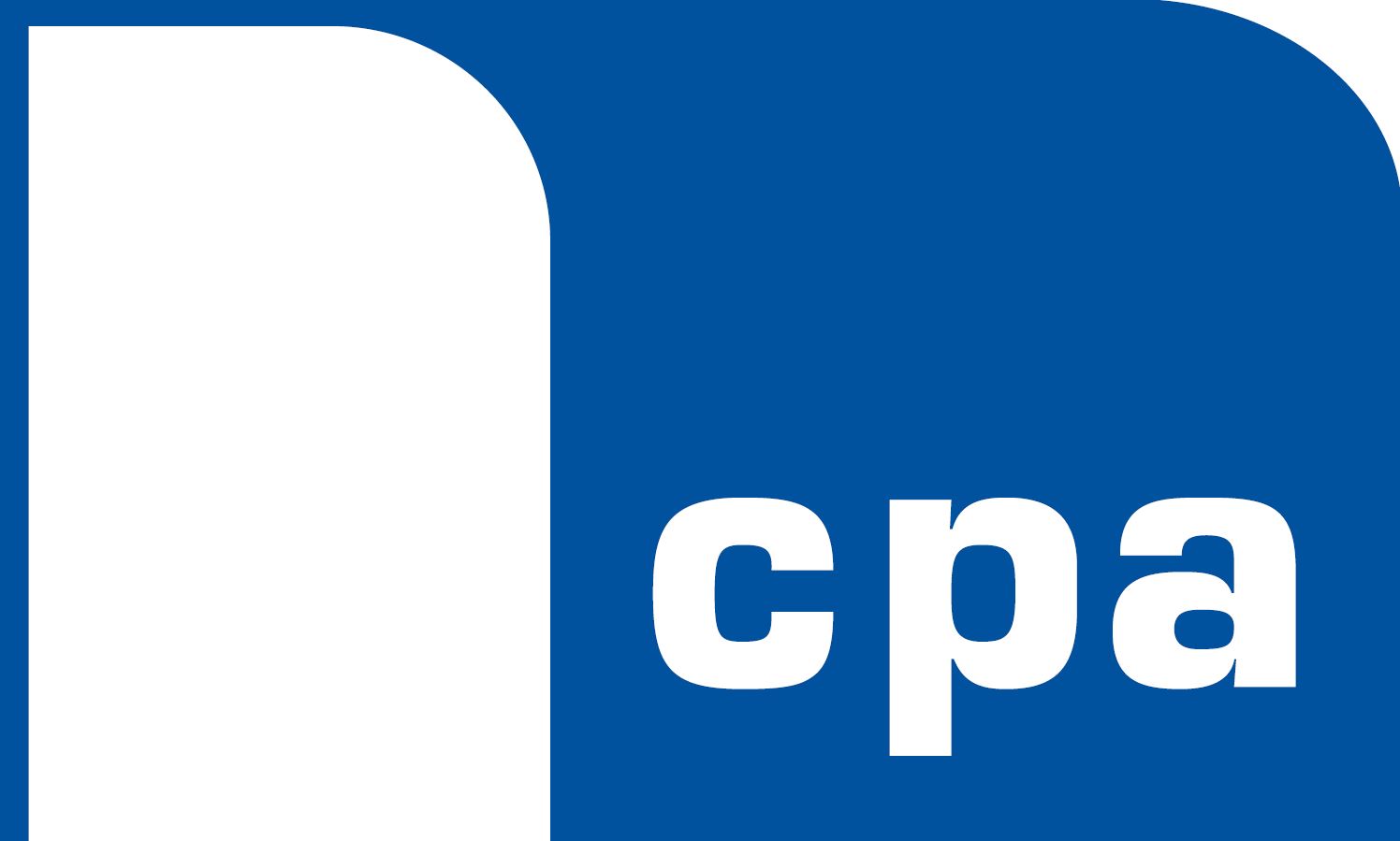 Thank You!
[Speaker Notes: Wrap up with an enthusiastic “thank you.”
Invite questions or discussions.
Optionally, share a personal story or why you love working in accounting.]